Clinical Teaching for Veterinarians of Tomorrow
EXCEPTIONAL MEDICINEEXPERIENCED CARE
[Speaker Notes: Images and text are used with permission from the University of Florida College of Veterinary Medicine https://www.vetmed.ufl.edu]
Mission
Teaching
Research
Extension
Health 
equine
production animal (food animal)
aquatic animal
companion animal
[Speaker Notes: The primary goal of the Department of Large Animal Clinical Sciences is the provision of quality teaching, research, extension, and service missions of the College in the primary areas of equine health, production animal (food animal) health, aquatic animal health, and companion animal health.]
Disciplines
[Speaker Notes: These missions are accomplished through the various disciplines in large animal surgery, large animal internal medicine, multi-species comparative reproduction, production animal health, anesthesiology and pain management and epidemiology.]
Field Services and Hospital Services
[Speaker Notes: First image came from the Online Pictures Bing search.]
Field Services
Food and Animal Reproduction and Medicine Service (FARMS)
Dairy Cattle
Beef Cattle
Sheep
Goats
Swine
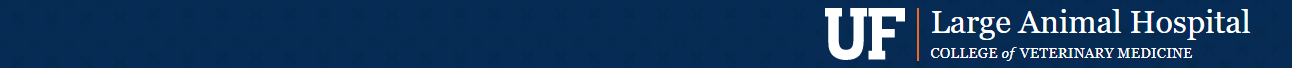 [Speaker Notes: The Food Animal Reproduction and Medicine Service focuses on the science of livestock health to improve quality and productivity of dairy, meat, and fiber. Faculty and house officers in FARMS deliver health care and consulting services to these vital sectors of the food supply chain while providing on-farm teaching of veterinary students. FARMS provides a full range of services for dairy cattle, beef cattle, swine, and small ruminants as well as phone and on-farm consultant services for referring veterinarians.]
Large Animal Hospital Services
We offer many specialties including:
Acupuncture
Aquatic Animal Health
Ophthalmology
Surgery
[Speaker Notes: The UF Large Animal Faculty are trained in a wide array of specialties. They are leaders in research with collaborative efforts from IFAS, USDA and agricultural agencies.
We offer most of our services through the Large Animal Hospital and Veterinary Extensions]
Acupuncture
Acupuncture is the stimulation of a specific point on the body with a specific method, resulting in a therapeutic homeostatic effect.
[Speaker Notes: The ancient Chinese discovered 361 acupoints in humans and 173 acupoints in horses.
Acupuncture has been practiced in both animals and humans for thousands of years in China. The benefits of acupuncture have been documented in an increasing number of clinical trials and, as a result, we have a better understanding of acupuncture’s method of action. Our patients can benefit greatly from these new developments.]
Aquatic Animal Health
Areas of excellence include:
Florida Manatee Research
Emerging Diseases
Viral Diseases
Aquaculture Medicine
Sea Turtle Pathology
[Speaker Notes: Aquatic animal health specialization requires substantial training and experience beyond the four-year veterinary degree and may include upper-level collegiate opportunities such as  graduate school, an internship, and in some cases, residency training.]
Ophthalmology
Corneal transplants
Diagnostic ophthalmology
Equine cataract diagnosis and surgery
Ophthalmic surgery
Recurrent uveitis diagnosis and therapy
Surgery
Colic
Soft Tissue
Reproductive
Laparoscopic
Orthopedic
LASER
Miscellaneous
Dental
Esophageal
Thoracic
[Speaker Notes: The surgery service works alongside all other services within the hospital, providing a wide range of modalities for diagnosis and treatment. Contact the UF Large Animal Hospital for emergencies or to speak with one of our veterinary specialists to see how we can help your animal.]
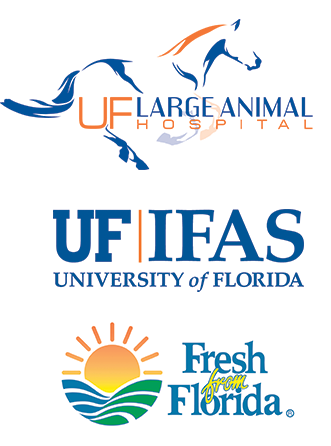